TÌM ĐÀN VỊT CON
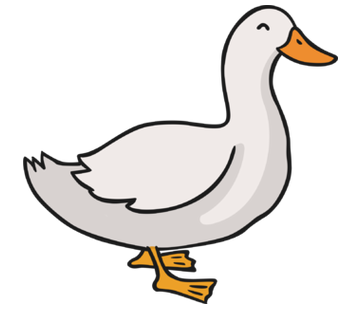 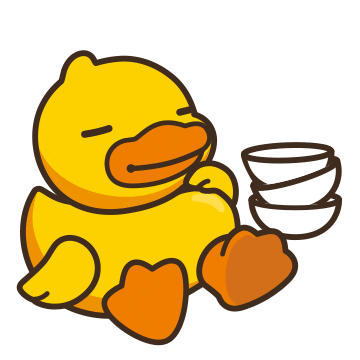 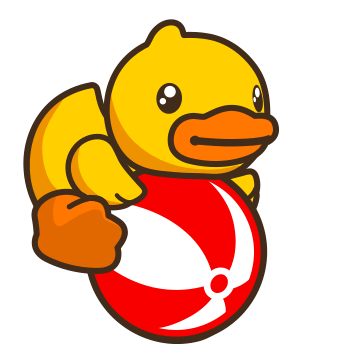 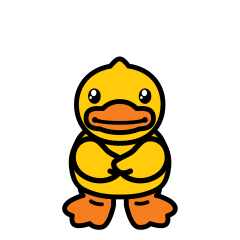 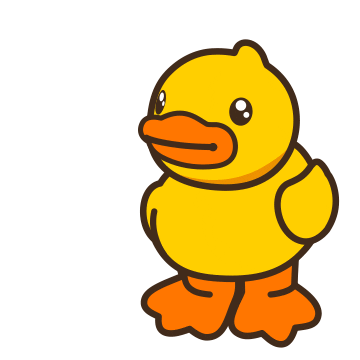 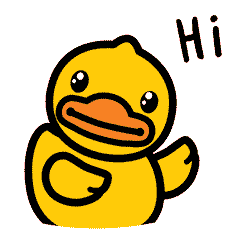 Kết quả của phép nhân: 
 131 x 5 =  ……
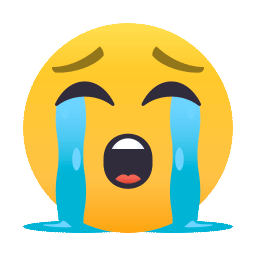 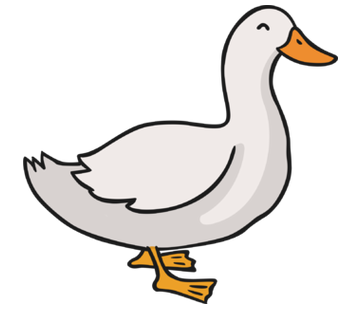 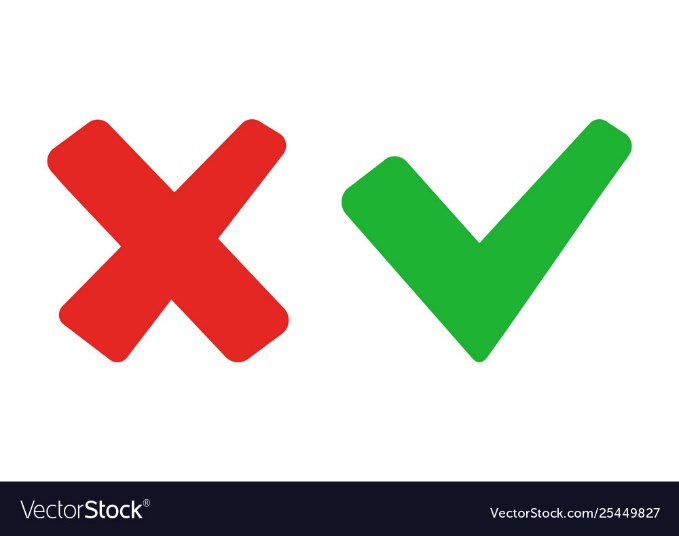 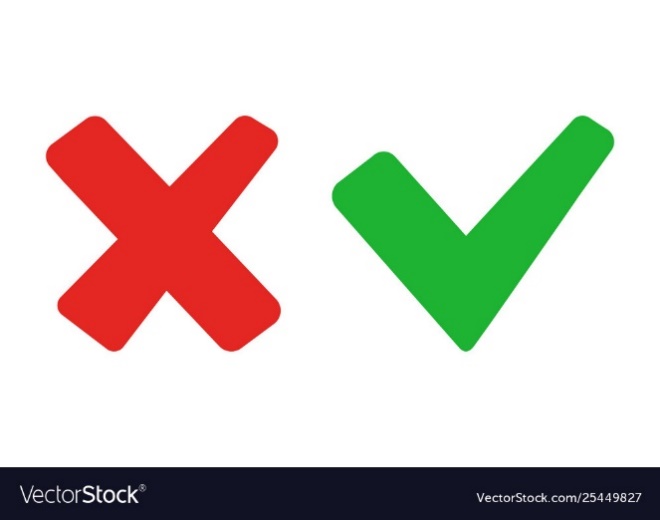 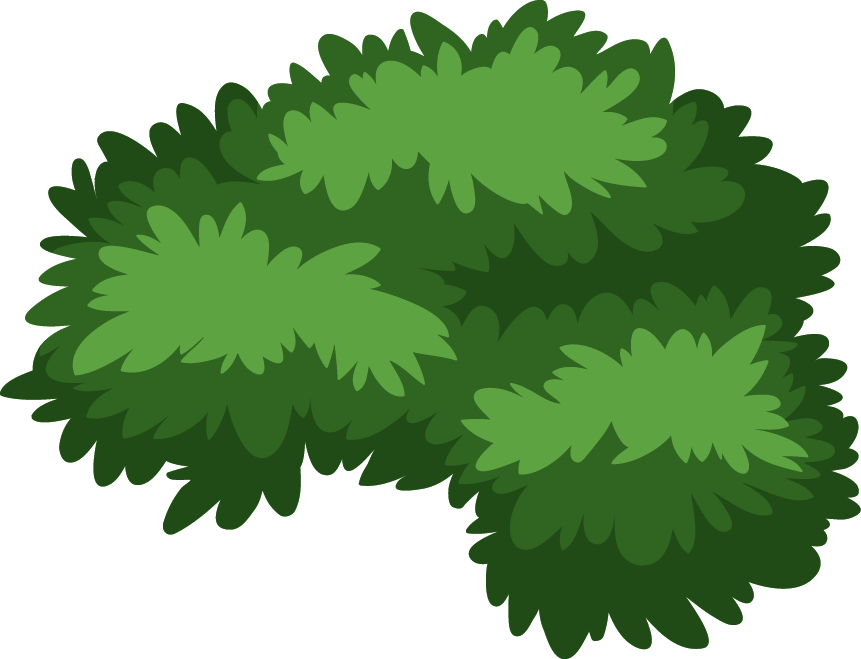 655
555
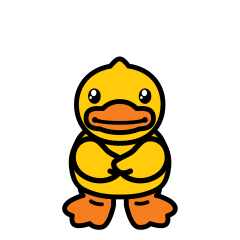 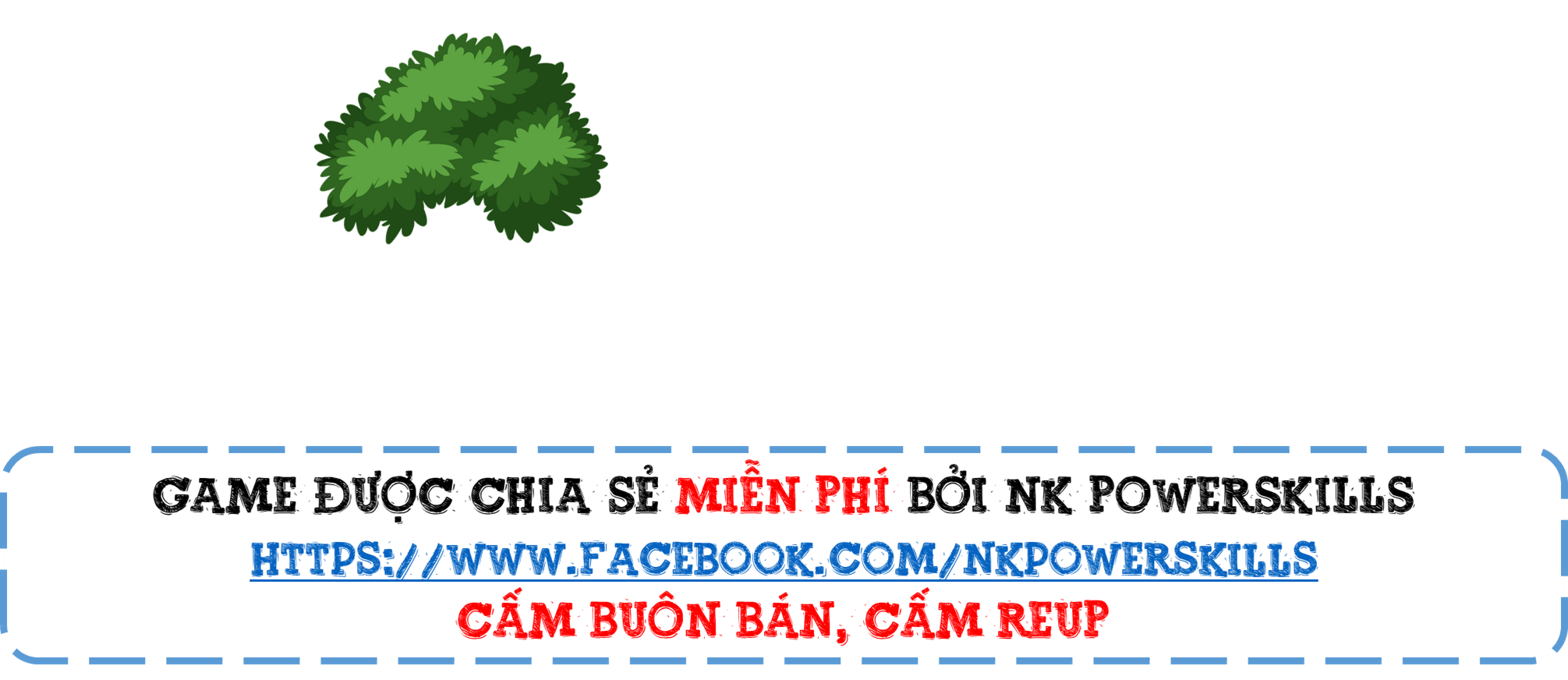 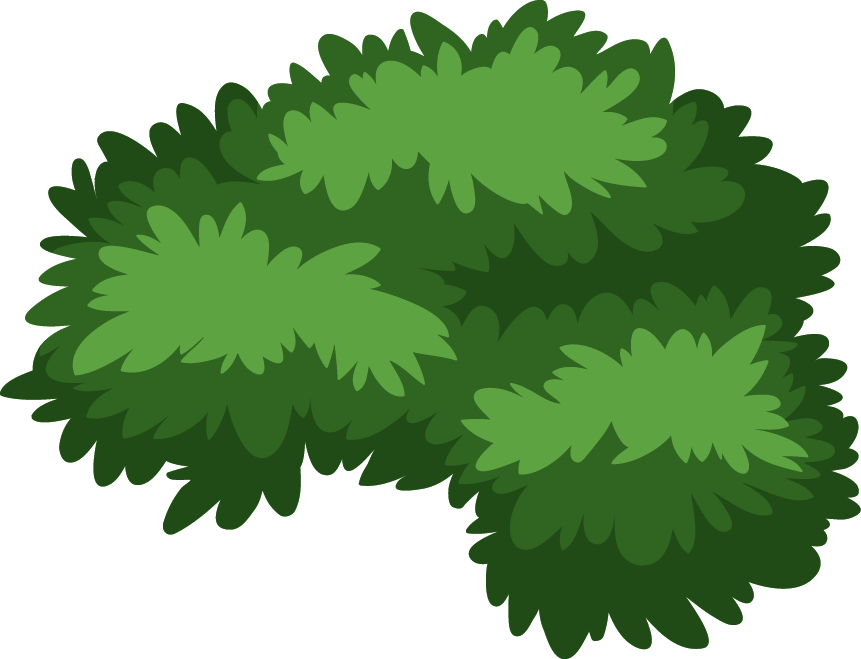 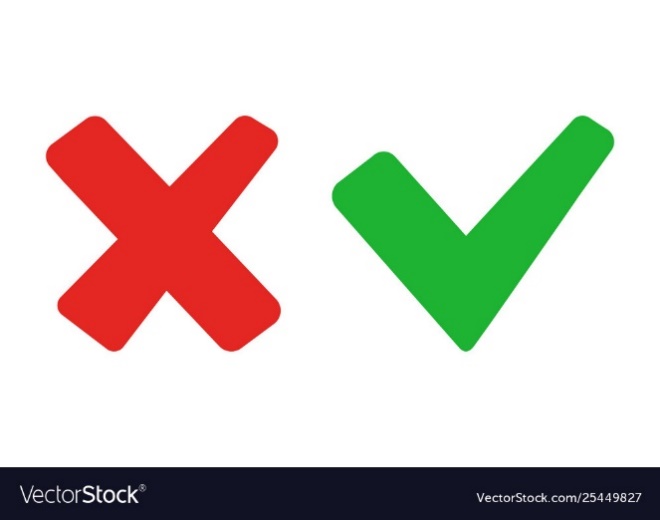 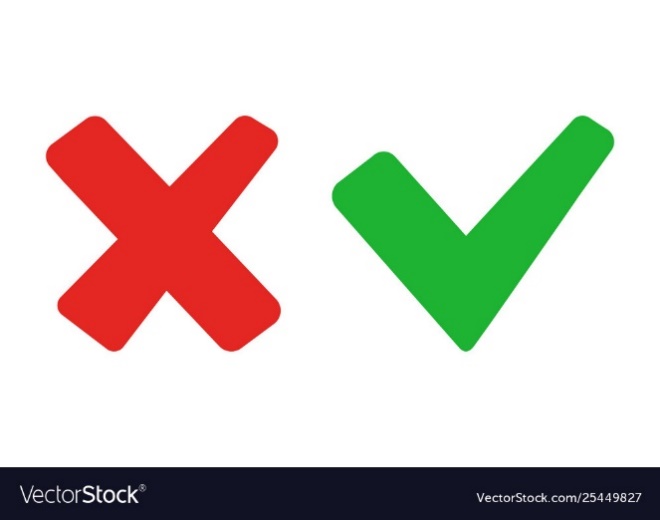 556
515
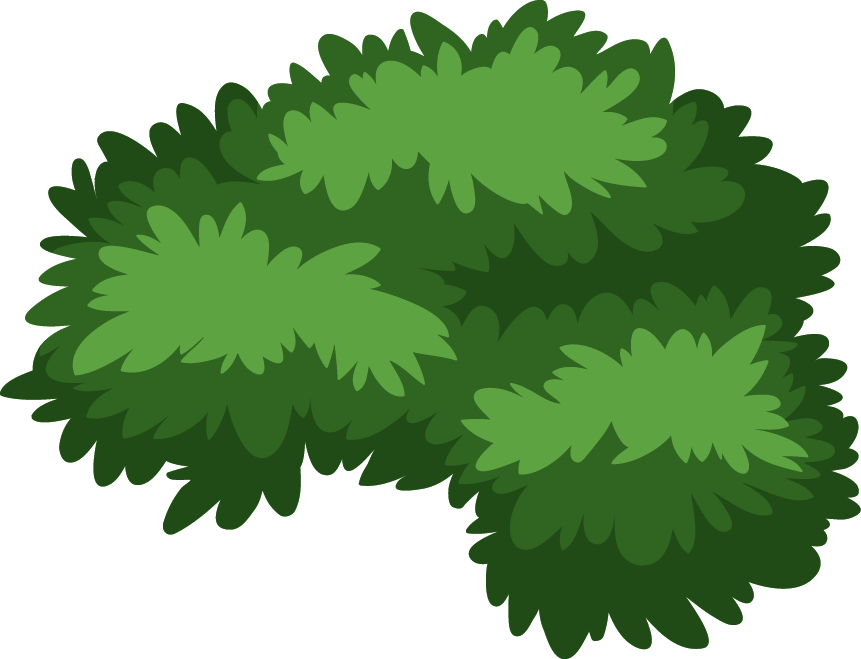 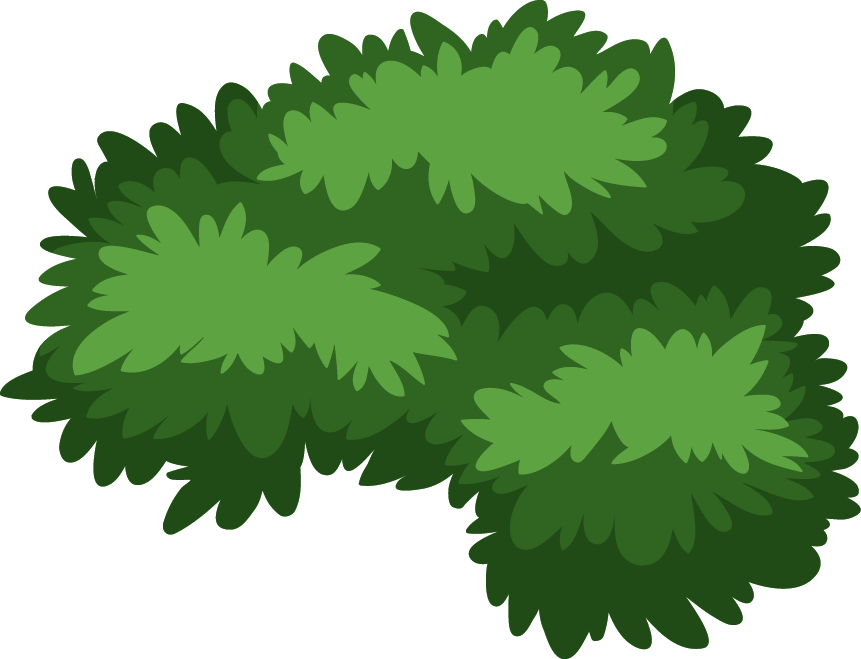 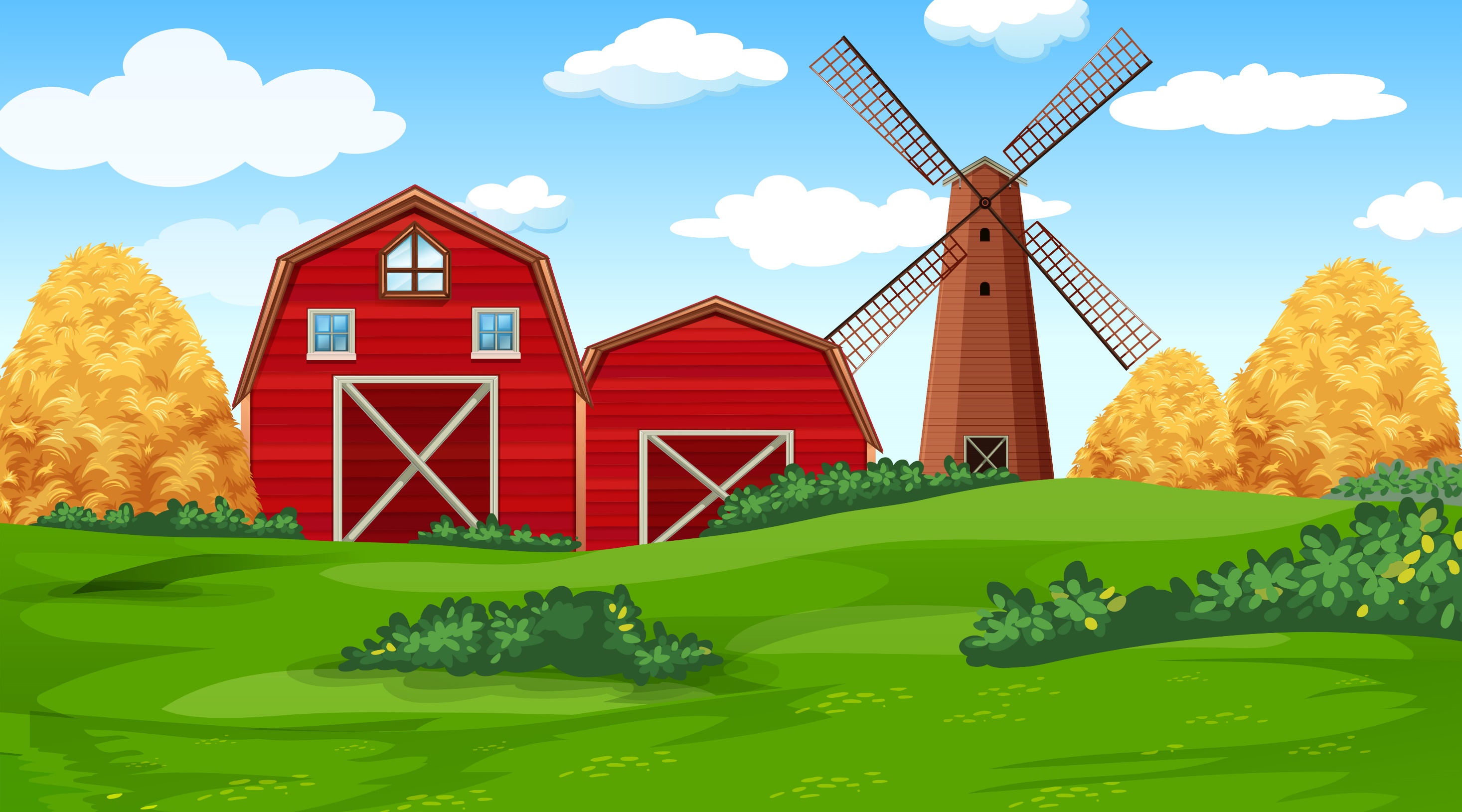 Kết quả của phép nhân:
204 x 3 = ……?
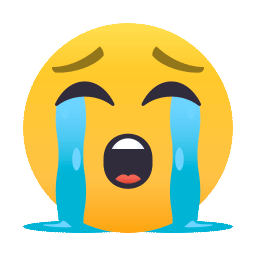 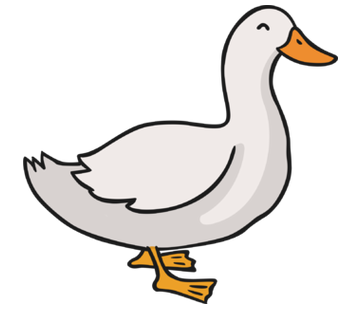 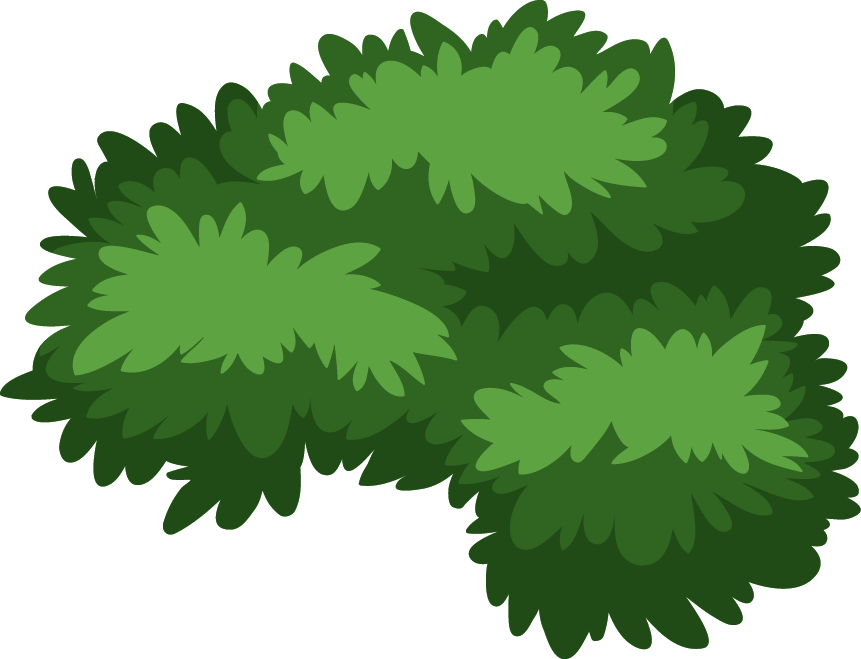 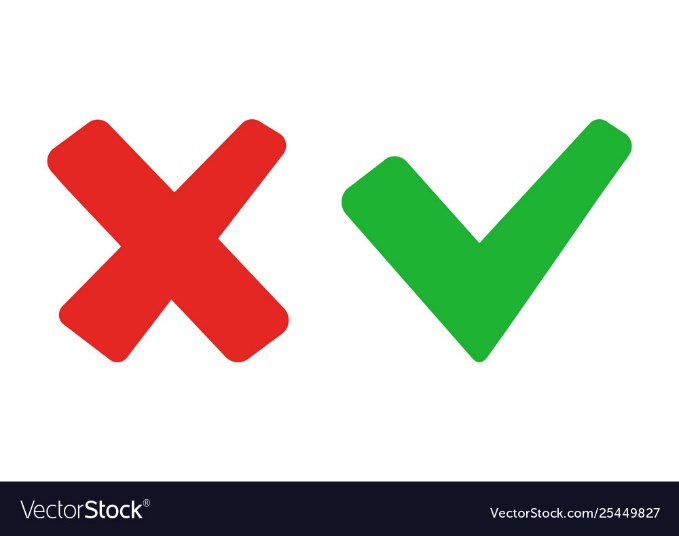 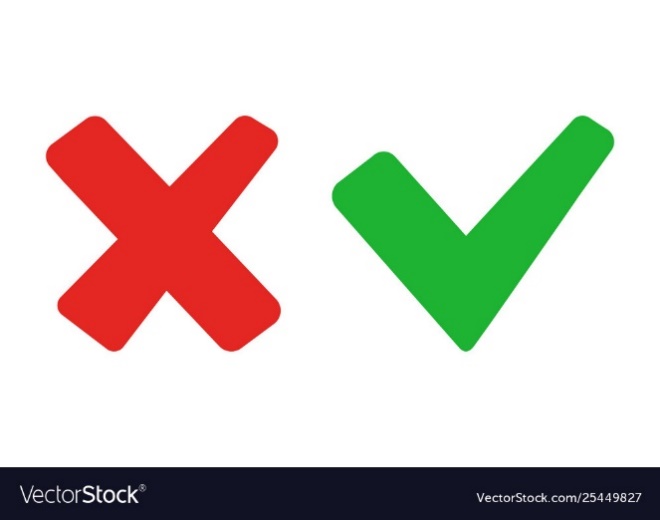 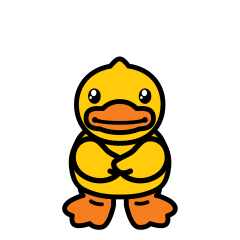 612
602
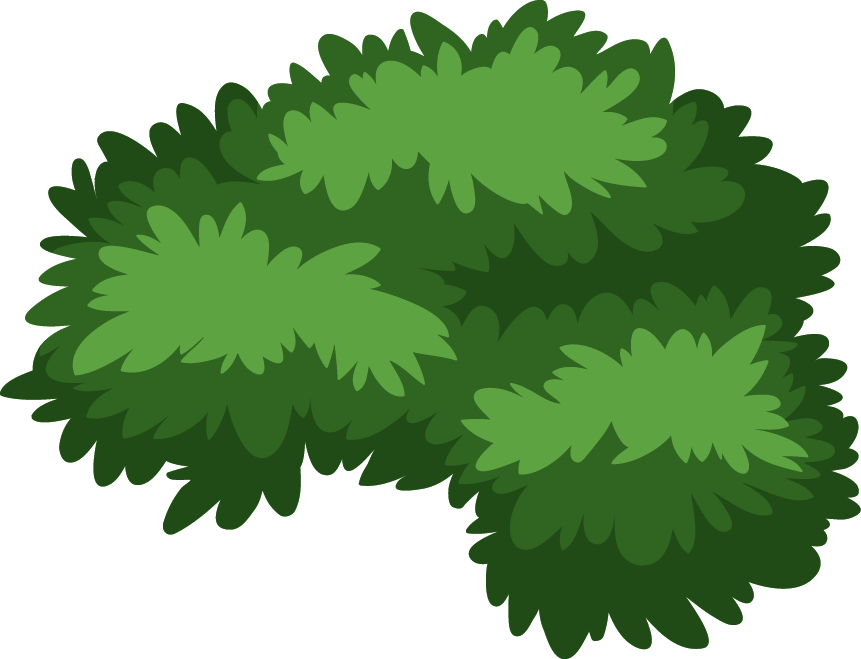 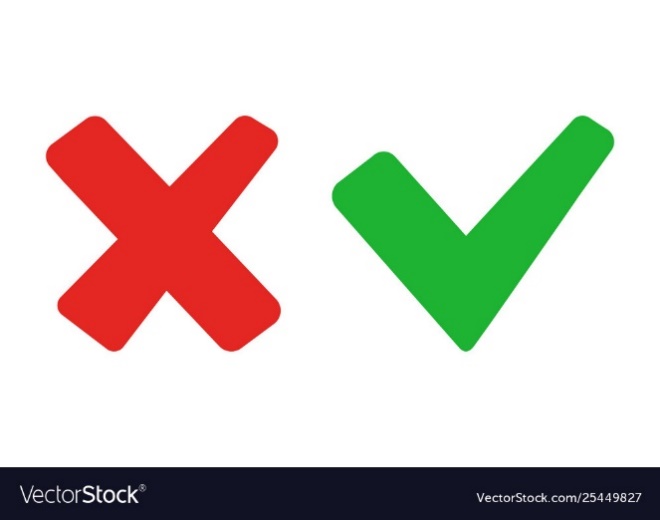 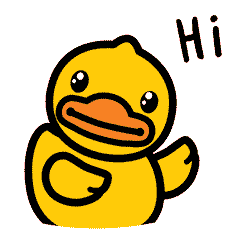 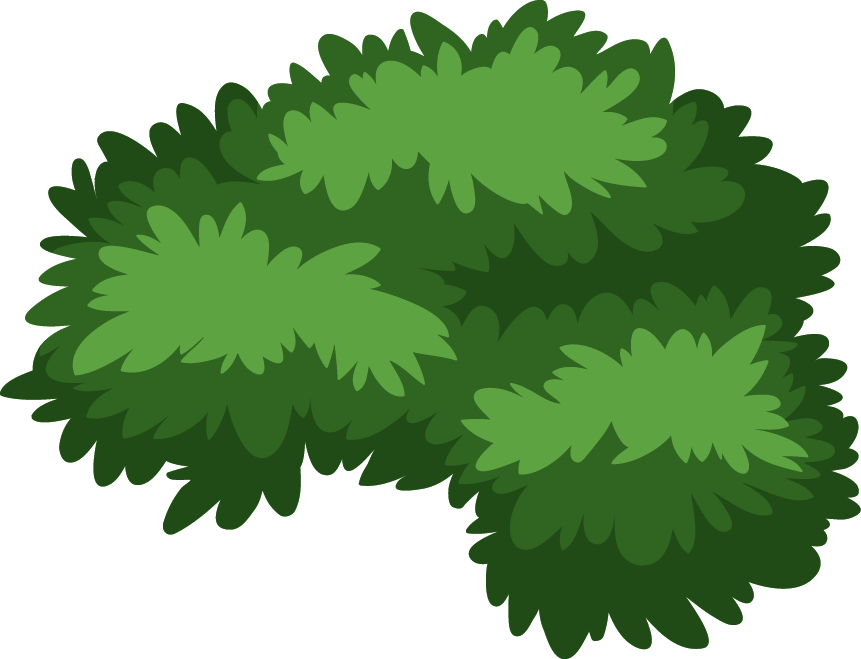 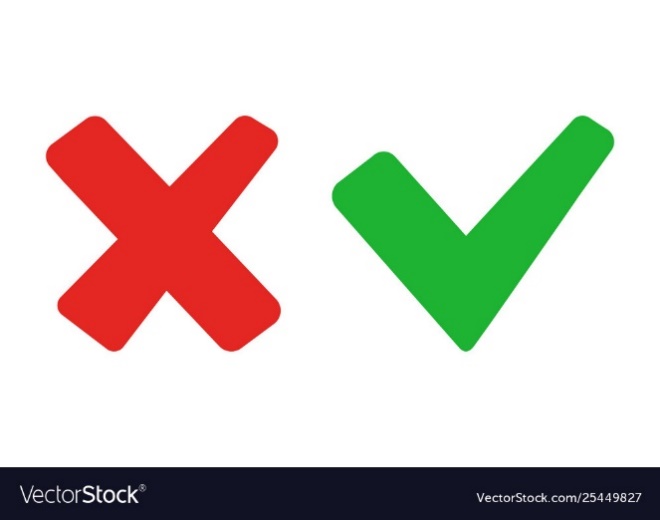 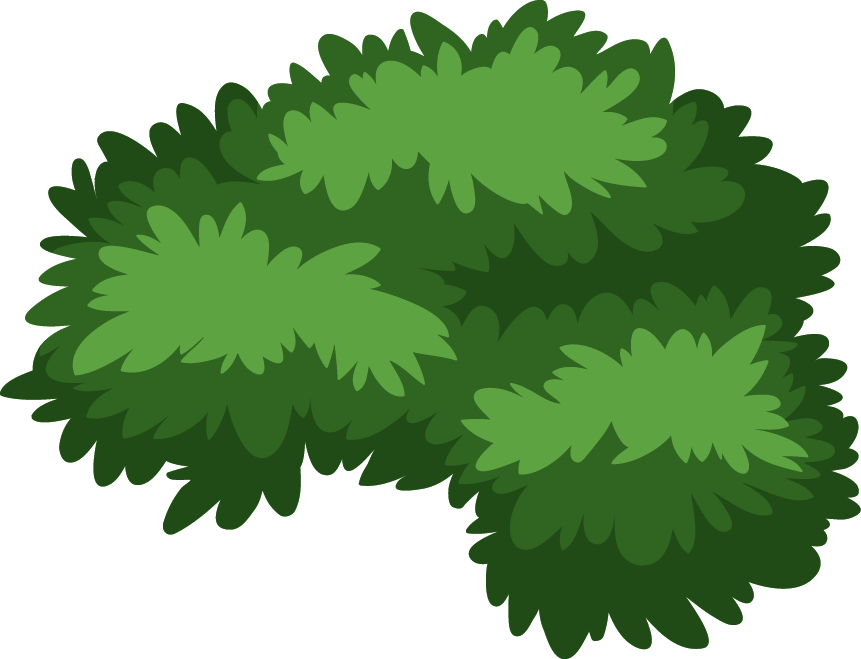 632
622
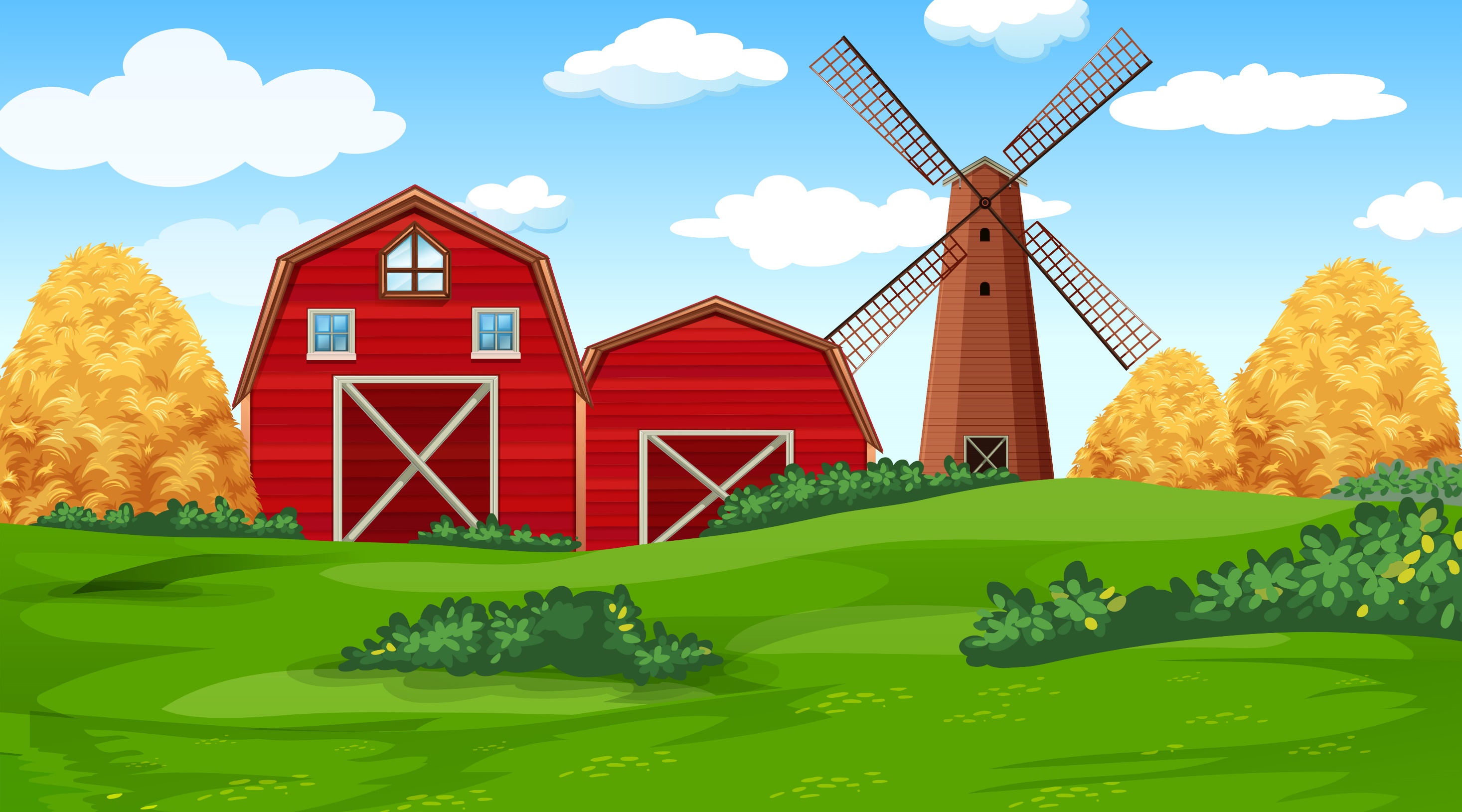 Kết quả của phép tính:
250 x 3=……..
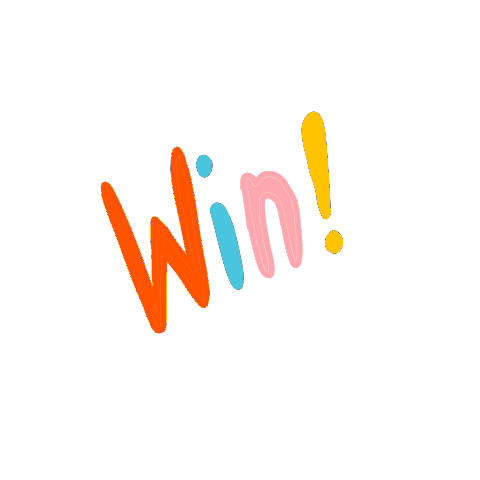 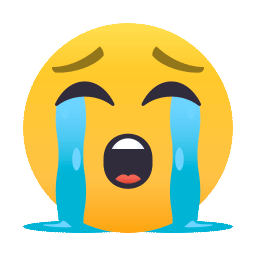 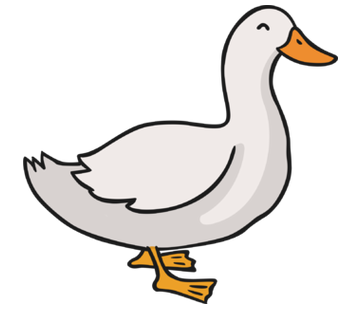 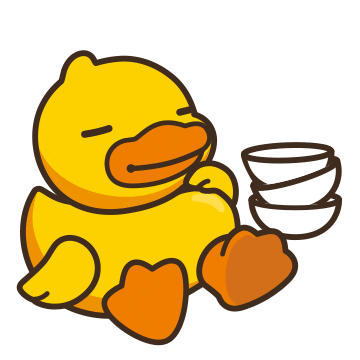 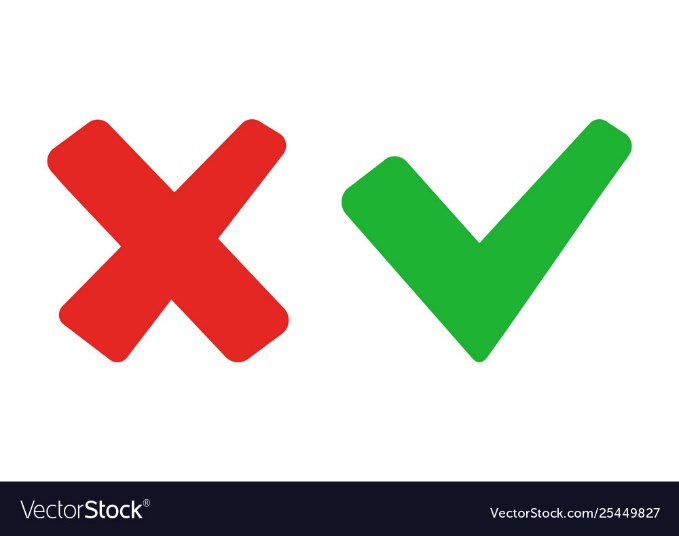 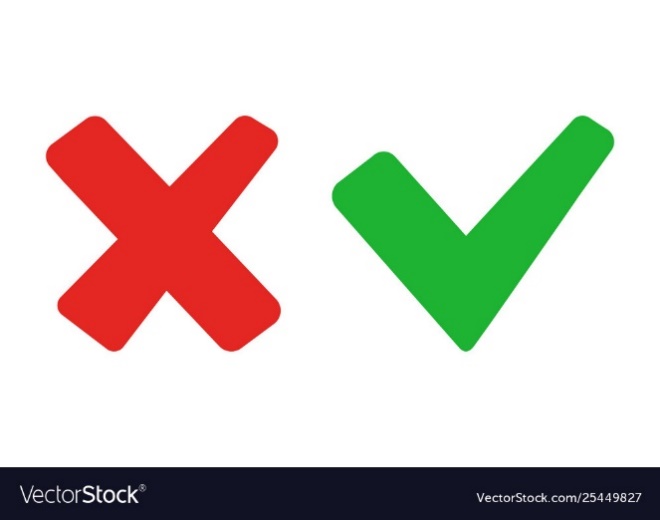 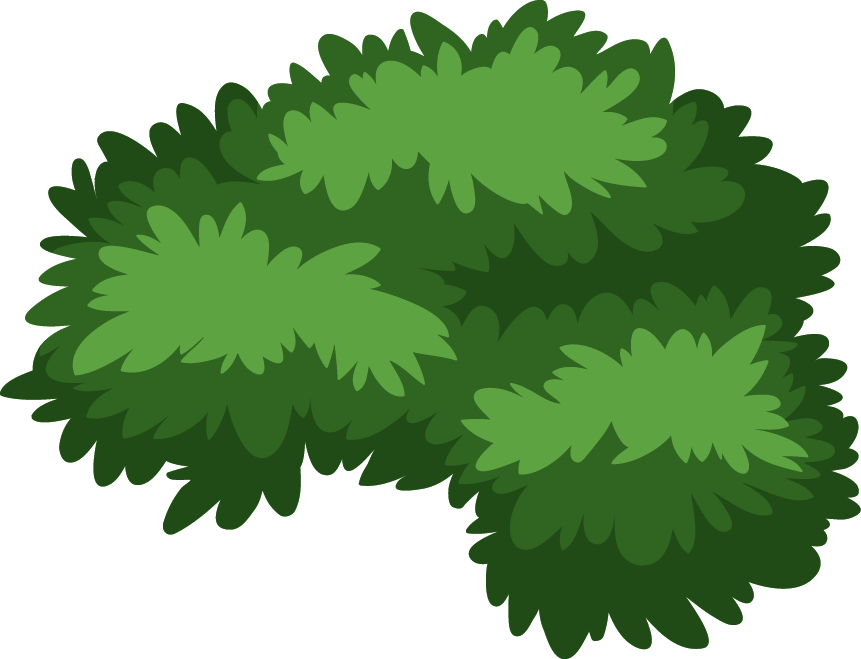 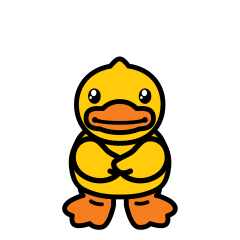 750
650
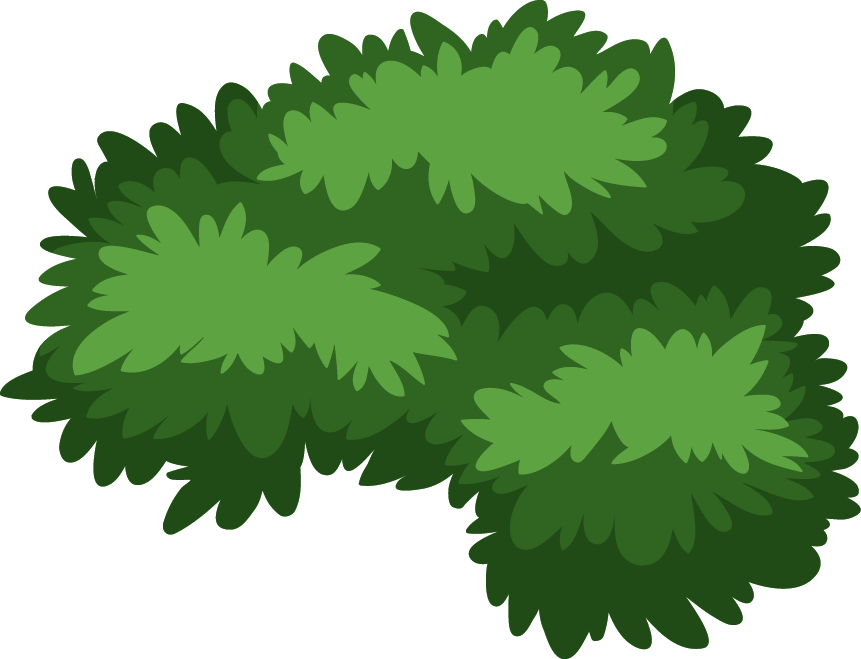 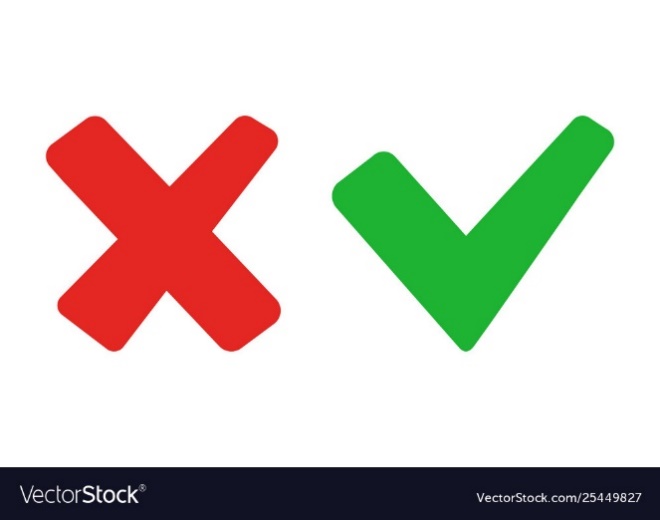 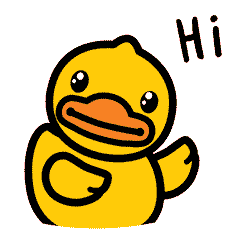 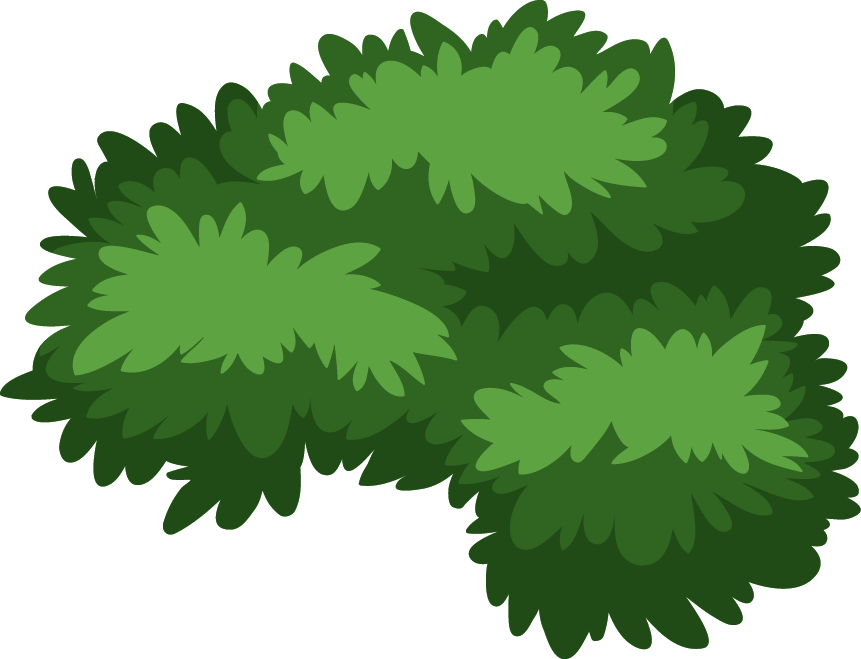 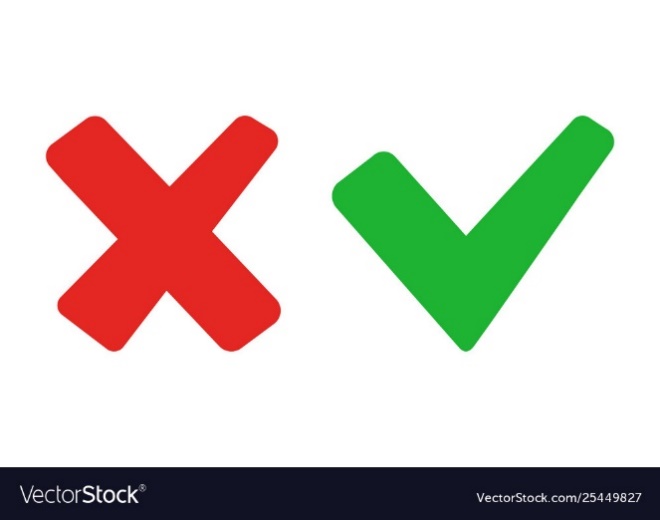 660
760
Toán
CHIA SỐ CÓ BA CHỮ SỐ CHO SỐ CÓ 1 CHỮ SỐ ( Tiết 3)
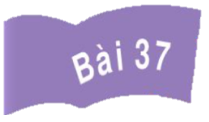 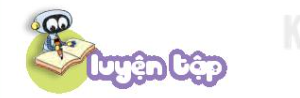 1
Đặt tính rồi tính( theo mẫu):
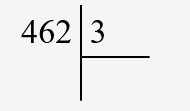 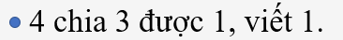 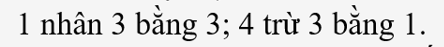 3
1
5
4
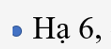 1
6
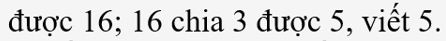 15
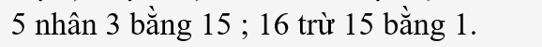 2
1
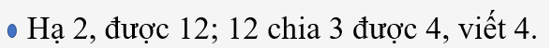 12
0
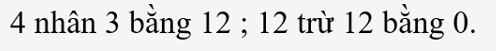 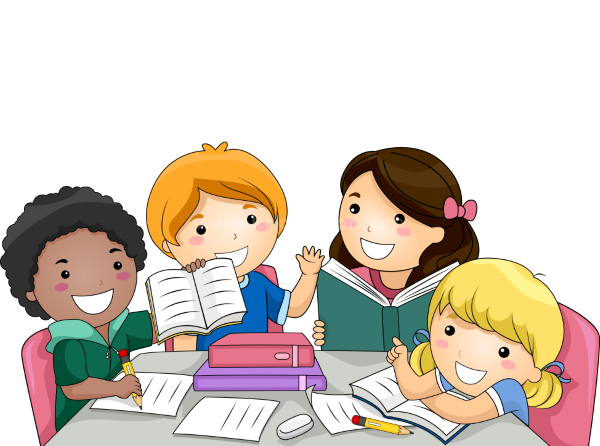 462 : 3 = 154
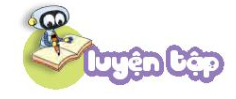 1
Đặt tính rồi tính( theo mẫu):
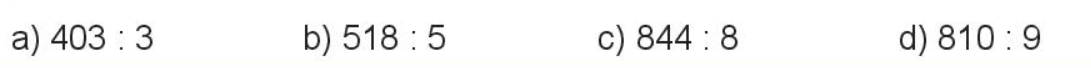 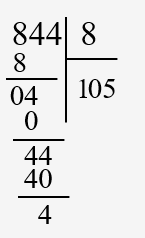 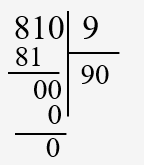 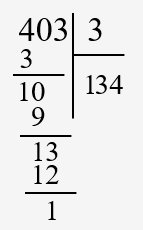 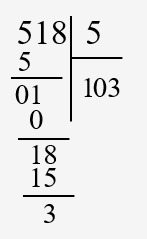 403 : 3 = 134(dư 1)
844 : 8 = 105(dư 4)
810 : 9 = 90
518 : 5 = 103(dư 3)
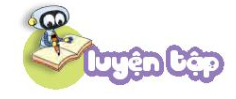 Quan sát ví dụ mẫu rồi thực hiện tính nhẩm kết quả phép chia số tròn trăm cho một số.
2
Tính nhẩm( theo mẫu):
Mẫu : 600 : 2 = ? 
       Nhẩm: 6 trăm : 2 = 3 trăm
                   600 : 2 = 300
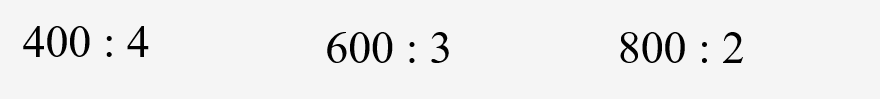 400 : 4 =
4 trăm : 4 = 1 trăm
   400 : 4 = 100
600 : 3 =
6 trăm : 3 = 2 trăm
   600 : 3 = 200
800 : 2 =
8 trăm : 2 = 4 trăm
   800 : 2 = 400
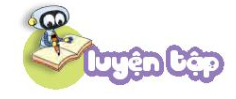 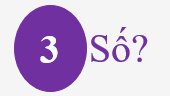 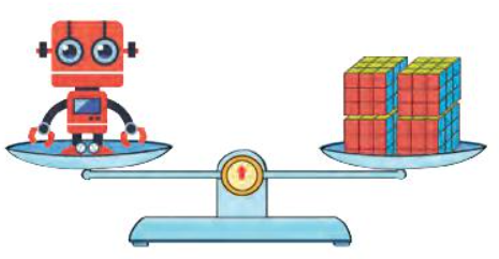 Biết con rô- bốt cân nặng 600g và các   khối 
ru bích giống nhau. Vậy mỗi khối 
ru-bích cân nặng        g
?
Muốn tìm mỗi khối ru-bích cân nặng bao nhiêu gam ta lấy cân năng con rô-bốt (600g) chia cho số khối ru-bích (4 khối ru-bích)
Muốn tìm mỗi khối ru-bích cân nặng bao nhiêu gam ta làm thế nào?
Bài giải
Mỗi khối ru-bích cân nặng số gam là:
600 : 4 = 150 (g)
                    Đáp số: 150g.
Tóm tắt:
Con rô-bốt: 600g
Con rô-bốt = 4 khối ru-bích
1 khối ru-bích: … g?
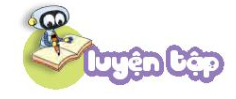 4
Chọn câu trả lời đúng
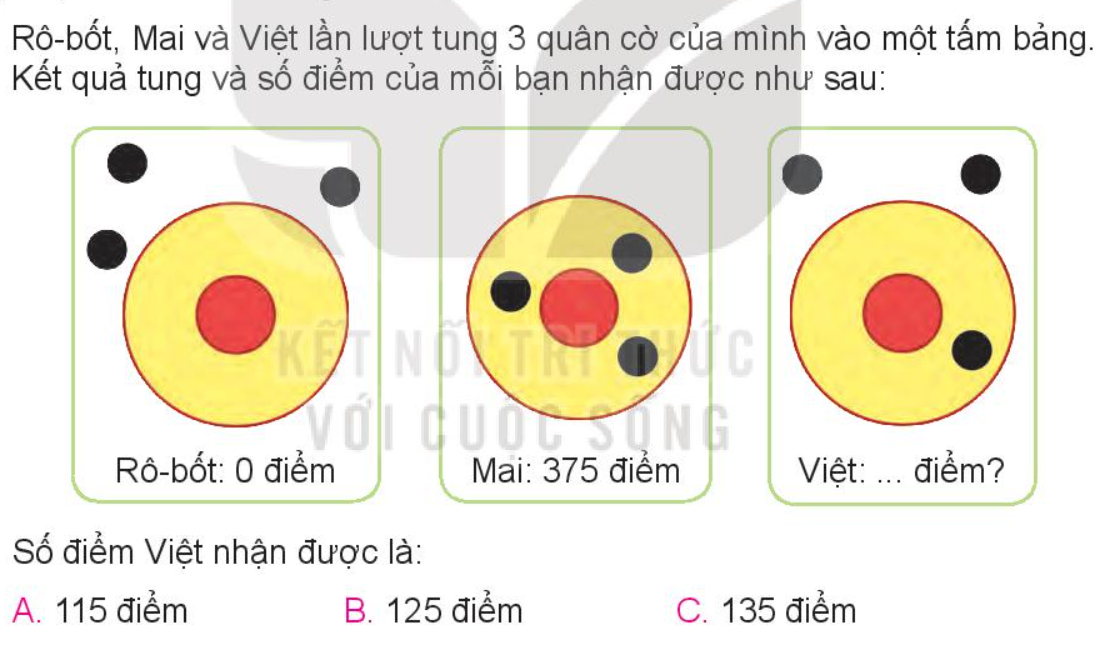 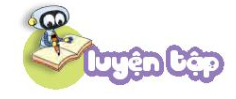 4
Chọn câu trả lời đúng
Muốn tìm số điểm Việt nhận được, ta cần tính xem 1 quân cờ trên đĩa nhận được bao nhiêu điểm bằng cách lấy số điểm của Mai chia cho số quân cờ của Mai trên đĩa.
Muốn tìm số điểm Việt nhận được ta làm thế nào?
Tóm tắt:
0 quân cờ: 0 điểm
3 quân cờ: 375 điểm
1 quân cờ: … điểm?
Bài giải
Số điểm Việt nhận được là:
375 : 3 = 125 (điểm)
Đáp số: 125 điểm.
4
Chọn câu trả lời đúng
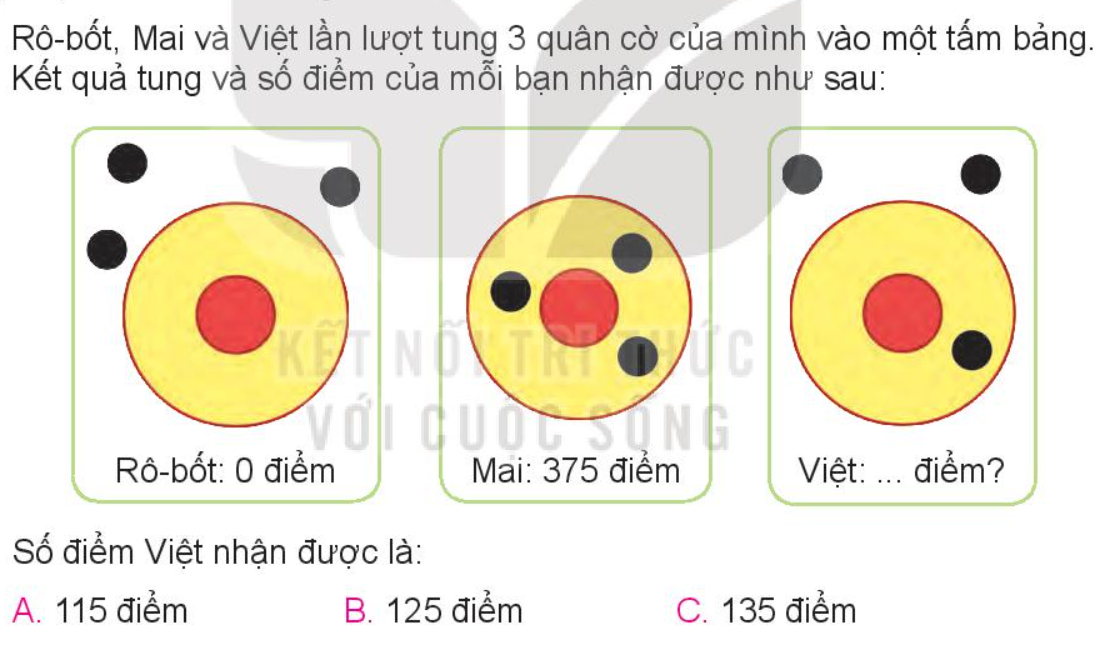 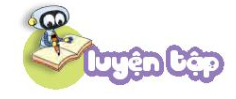 5
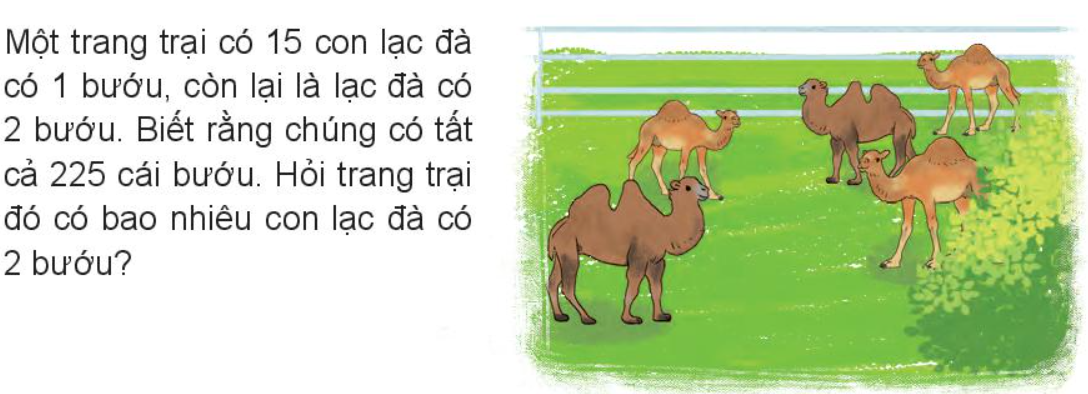 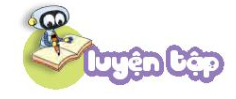 Muốn tìm được số lạc đà có 2 bướu ta làm thế nào?
5
Bước 1: Số bướu của lạc đà có 2 bướu = Tổng số cái bướu - Số con lạc đà có 1 bướu
Bước 2: Số lạc đà có 2 bướu = Số bướu của lạc đà có 2 bướu : 2
Tóm tắt:
Lạc đà có 1 bướu: 15 con
Số bướu của lạc đà 1 bướu và 2 bướu: 225 bướu
Lạc đà có 2 bướu: … con?
Bài giải
Tổng số bướu của lạc đà 2 bướu là:
      225 - 15 = 210 (cái bướu)
Trang trại đó có số con lạc đà 2 bướu là:
210 : 2 = 105 (con)
                     Đáp số: 105 con
CỦNG CỐ -DẶN DÒ
Hẹn gặp lại các em